French 3 Chapitre 1
Vocabulaire 2
Une carte postale de Damien
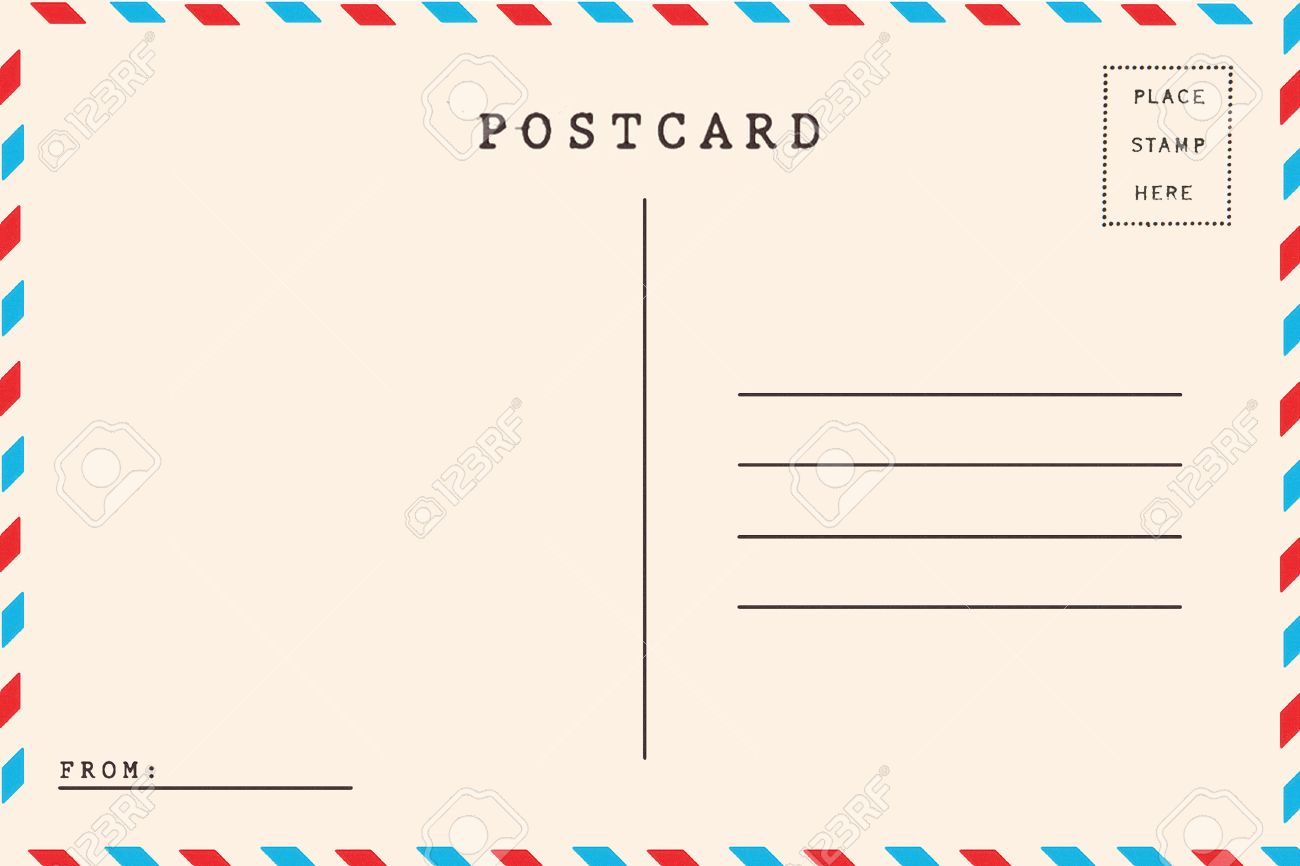 Chers mamie et papi, Les vacances à la montagne, c’est génial!
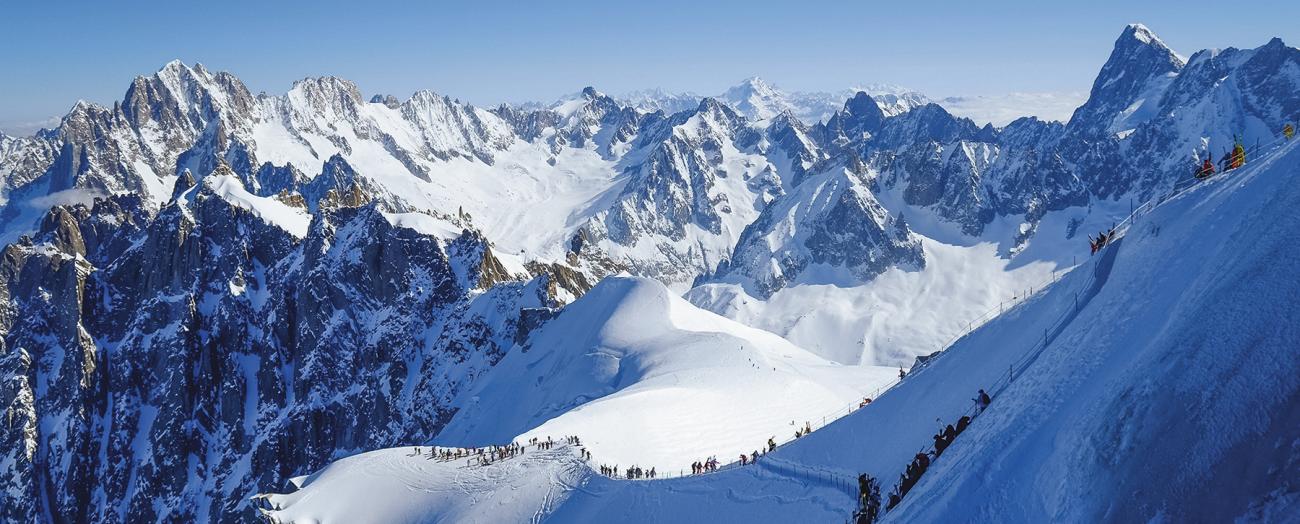 Hier, je suis allé à la pêche avec papa pendant que maman faisait la sieste…
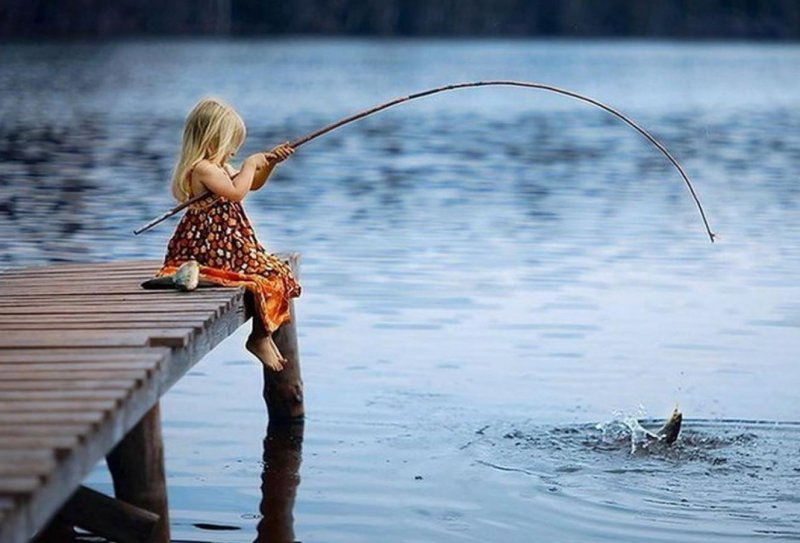 …et j’ai même attrapé un poisson! Papa, lui, n’a rien pris.
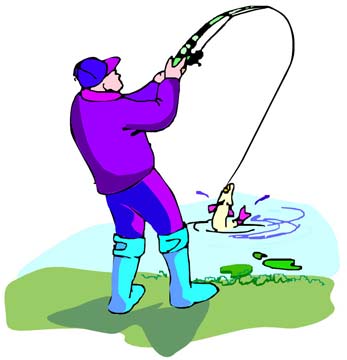 On fait de la randonnée en forêt tous les jours.
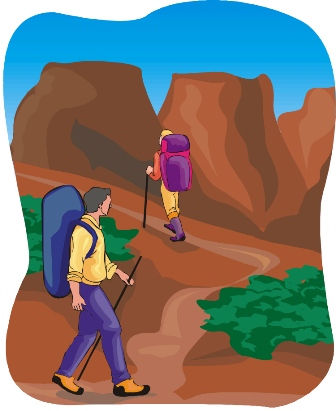 et la gourde que vous m’avez offerts.
Merci encore pour le sac à dos
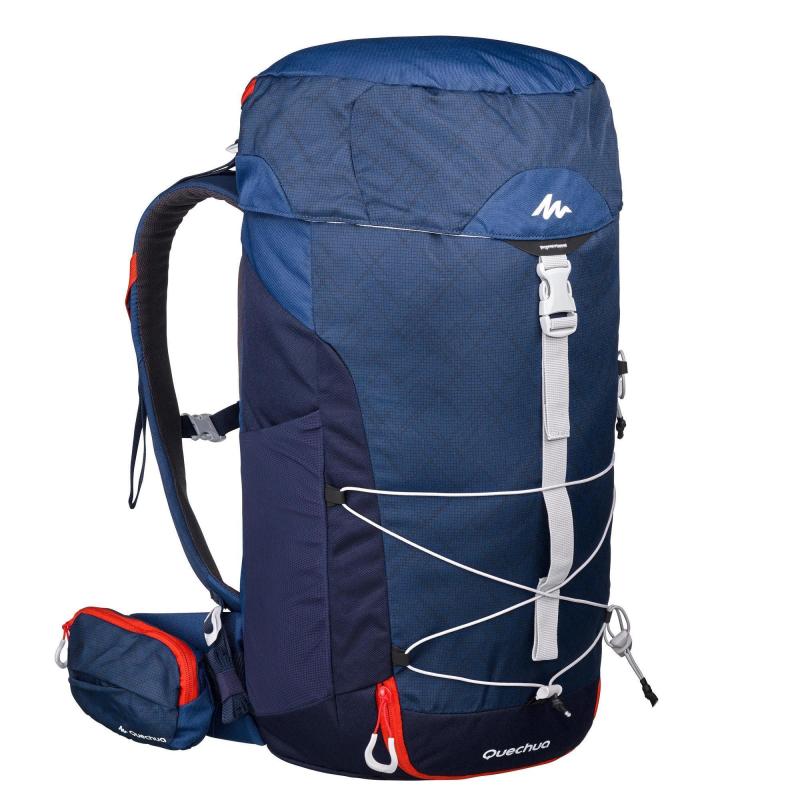 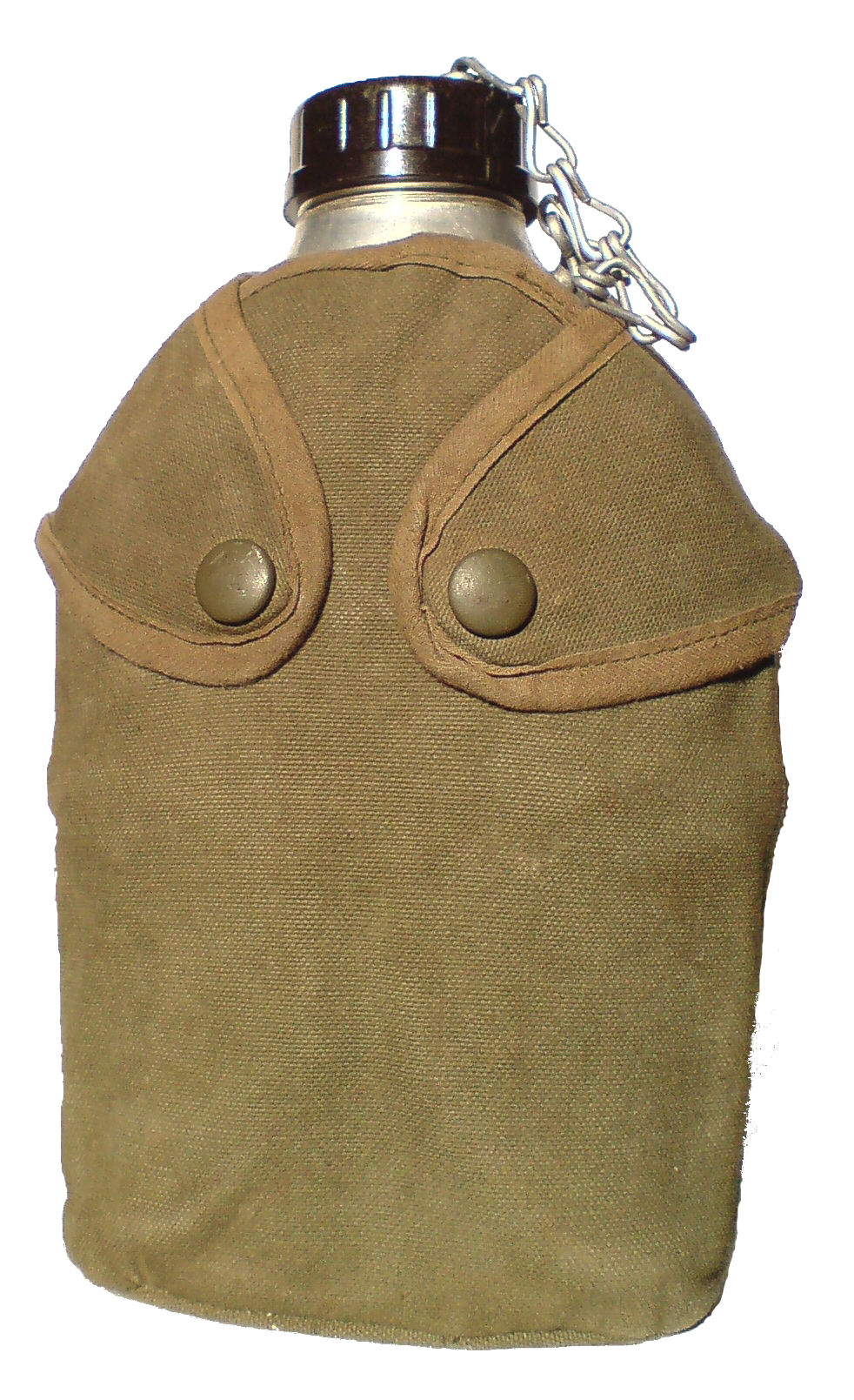 Je les utilise beaucoup.
J’ai plein de copains à l’hôtel (m.).
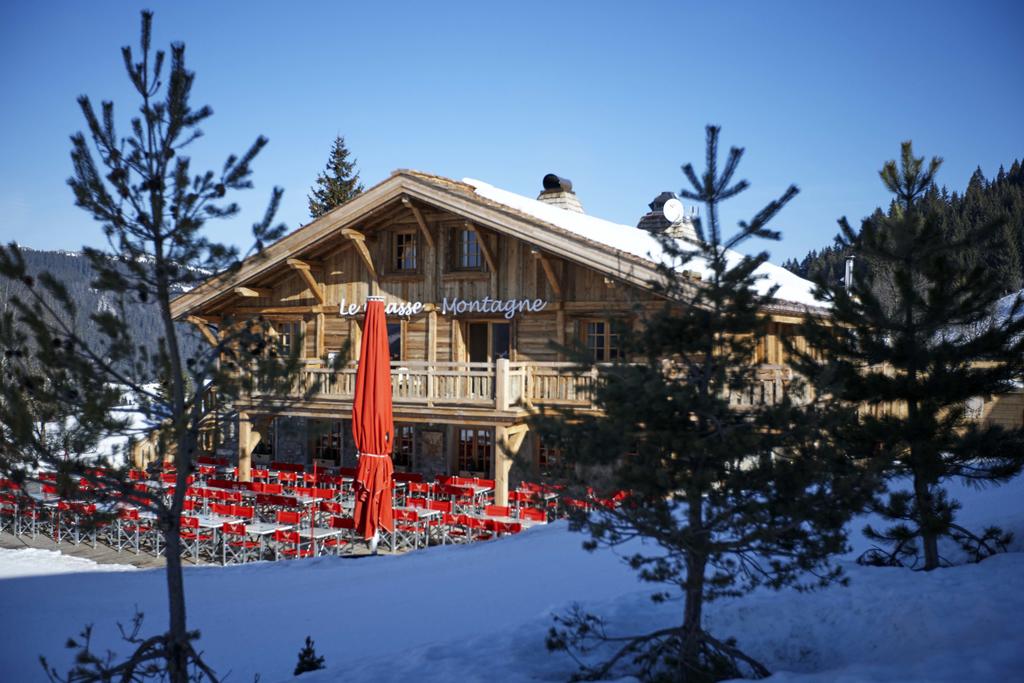 [Speaker Notes: plein de = plenty of]
La semaine dernière, on est allés camper.
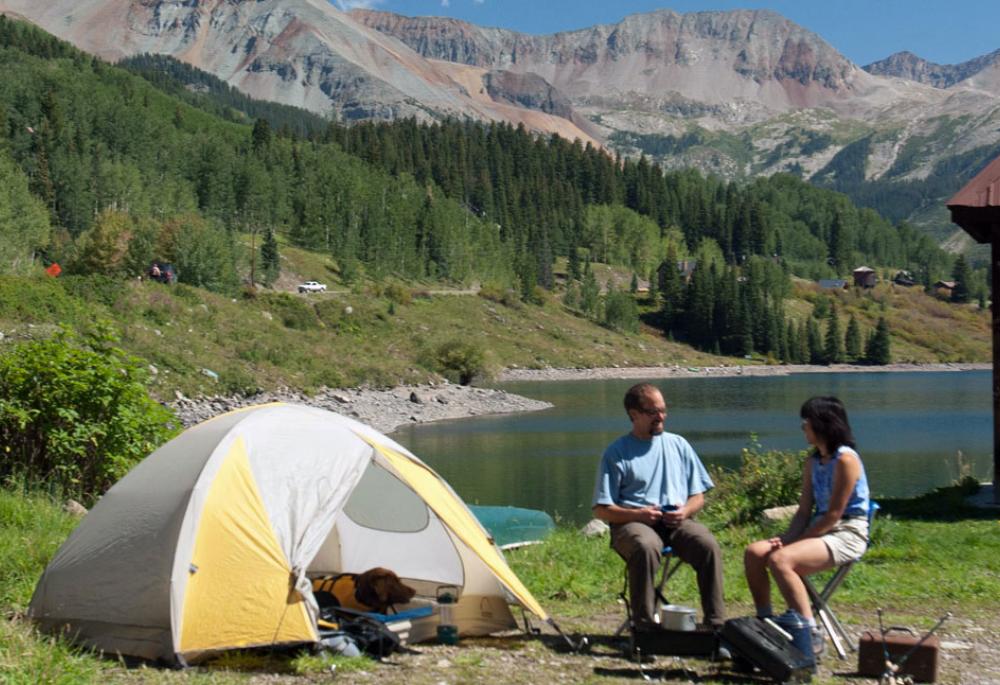 J’ai pris beaucoup de photos. Je vous les monterai à mon retour.
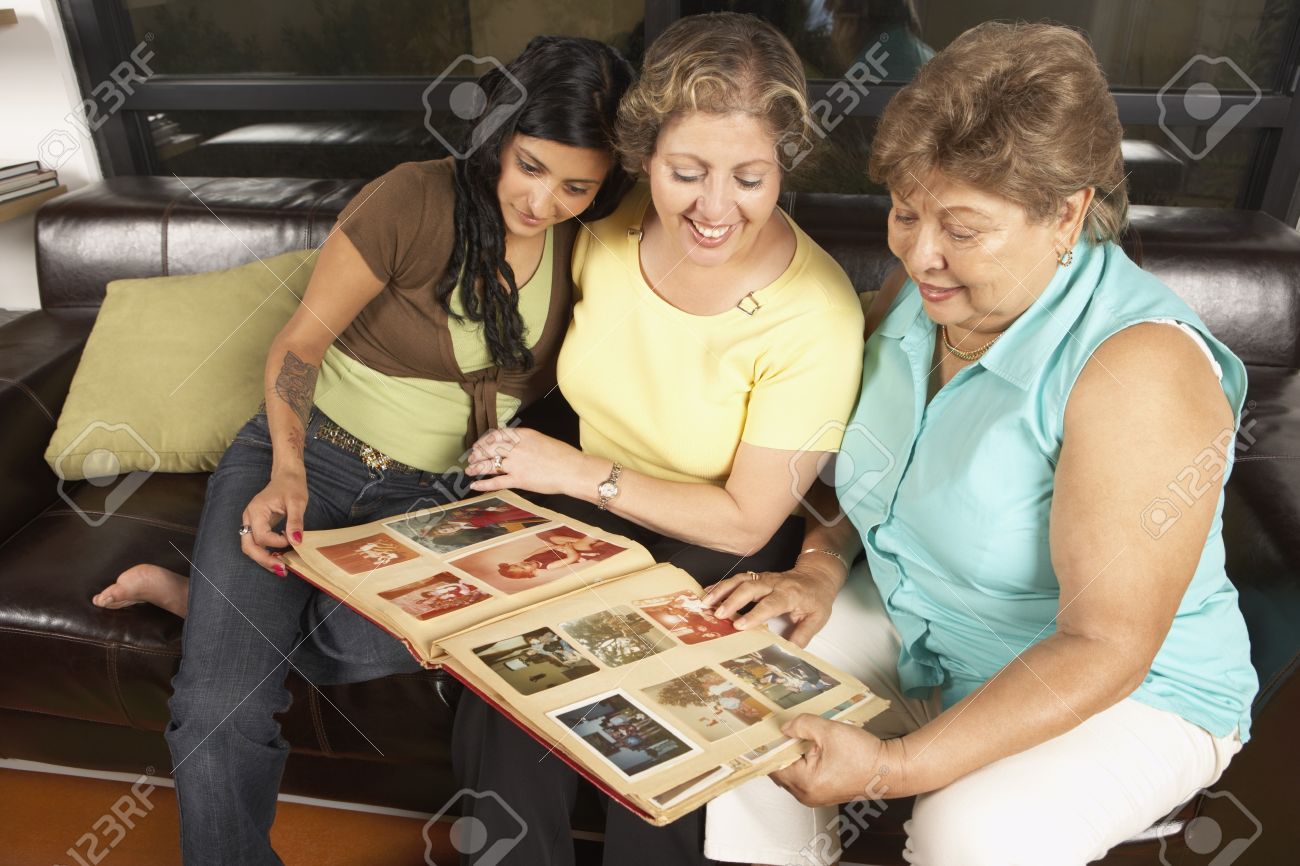 Grosses bises, Damien
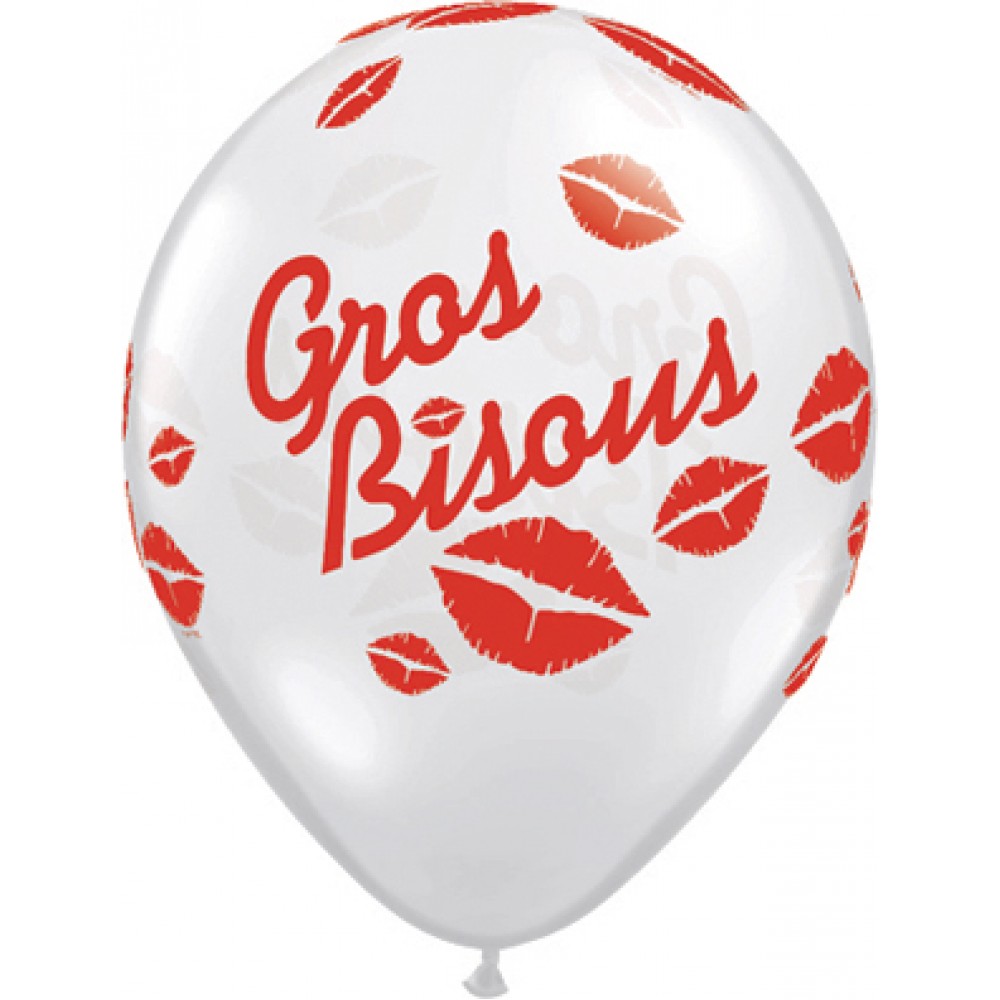 Mes copains aussi sont partis en vacances. (partir en vacances)
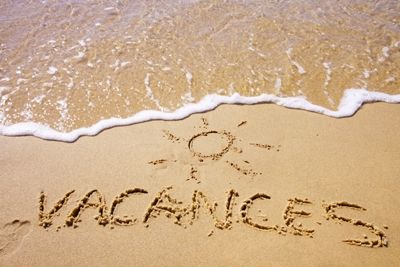 Johanna est allée au bord de la mer.
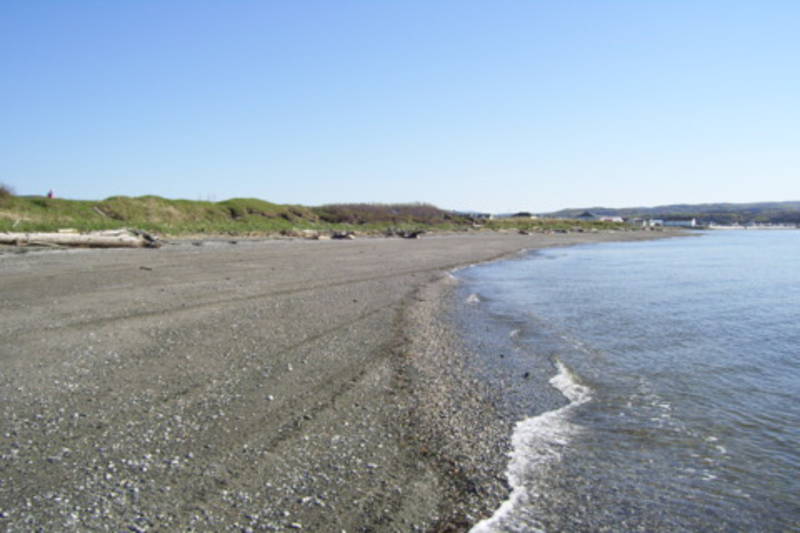 Elle a fait de la planche à voile.
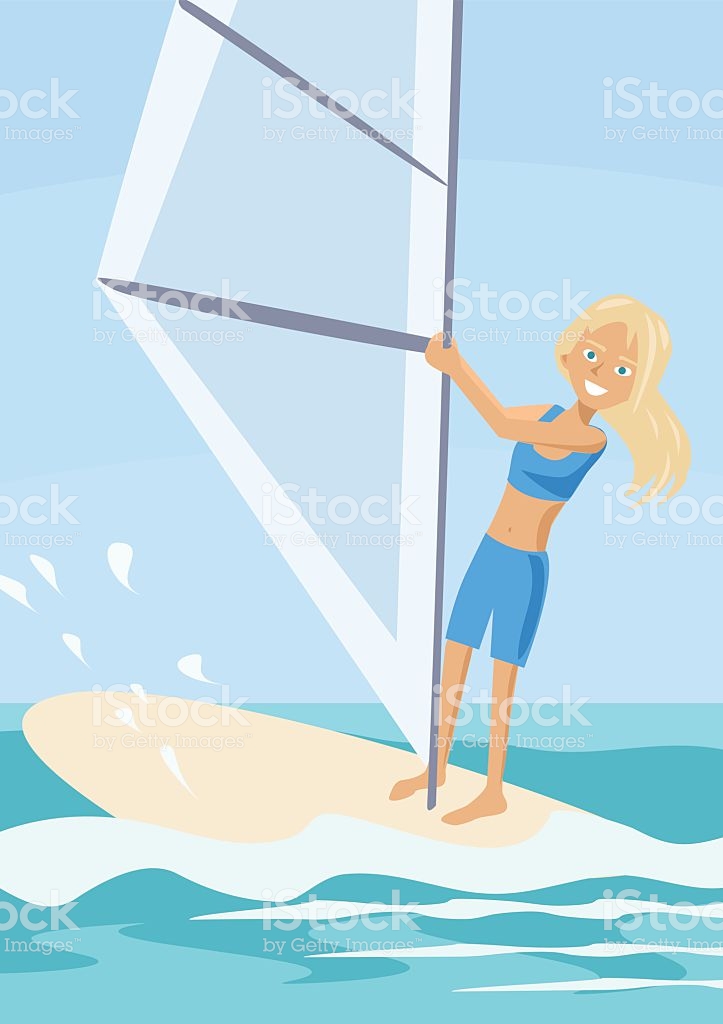 Léna est allée au Canada avec ses parents. Elle a adoré!
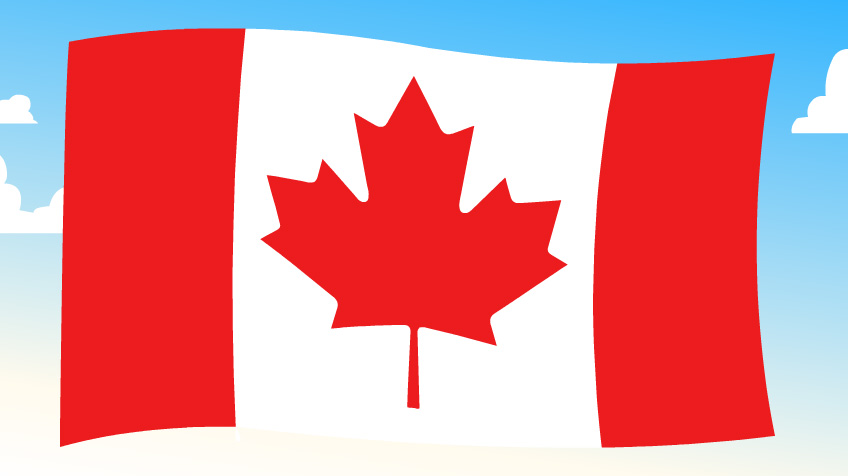 Mathilde a rendu (rendre) visite à ses cousins à la campagne.
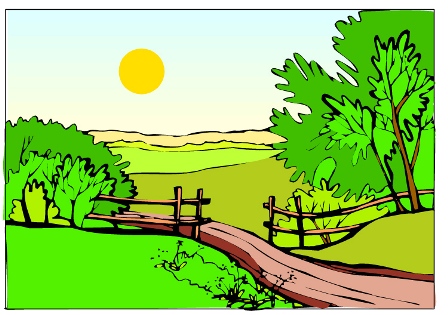 Nicolas est parti à Paris pour une semaine.
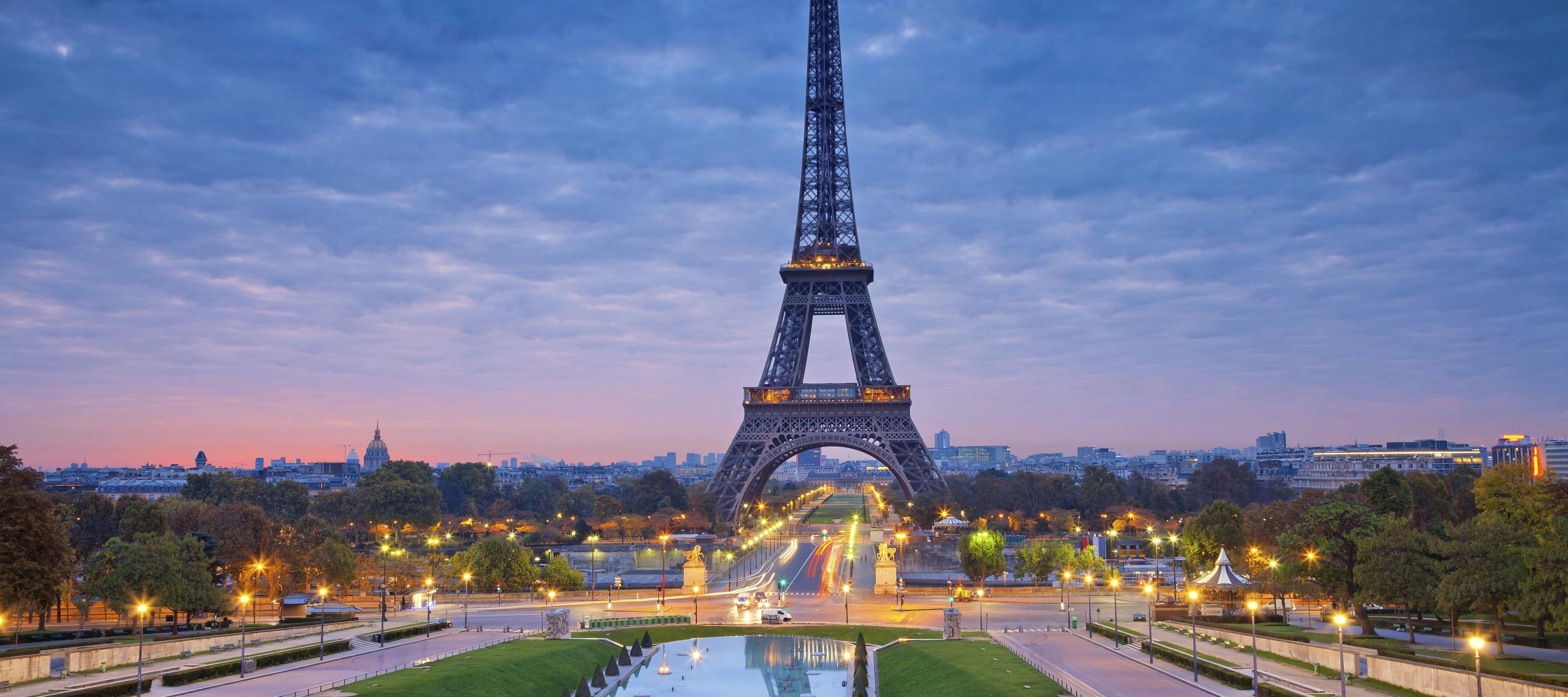 la canne à pêche – fishing rod
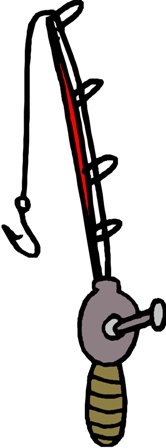 les chaussures de randonnée – hiking shoes
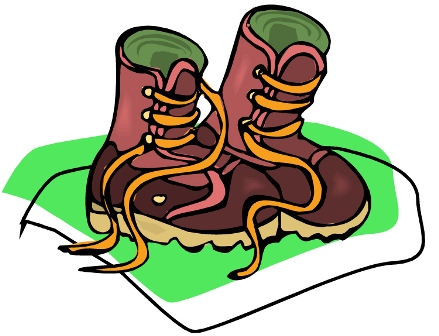 la demi-pension – room with breakfast + one meal
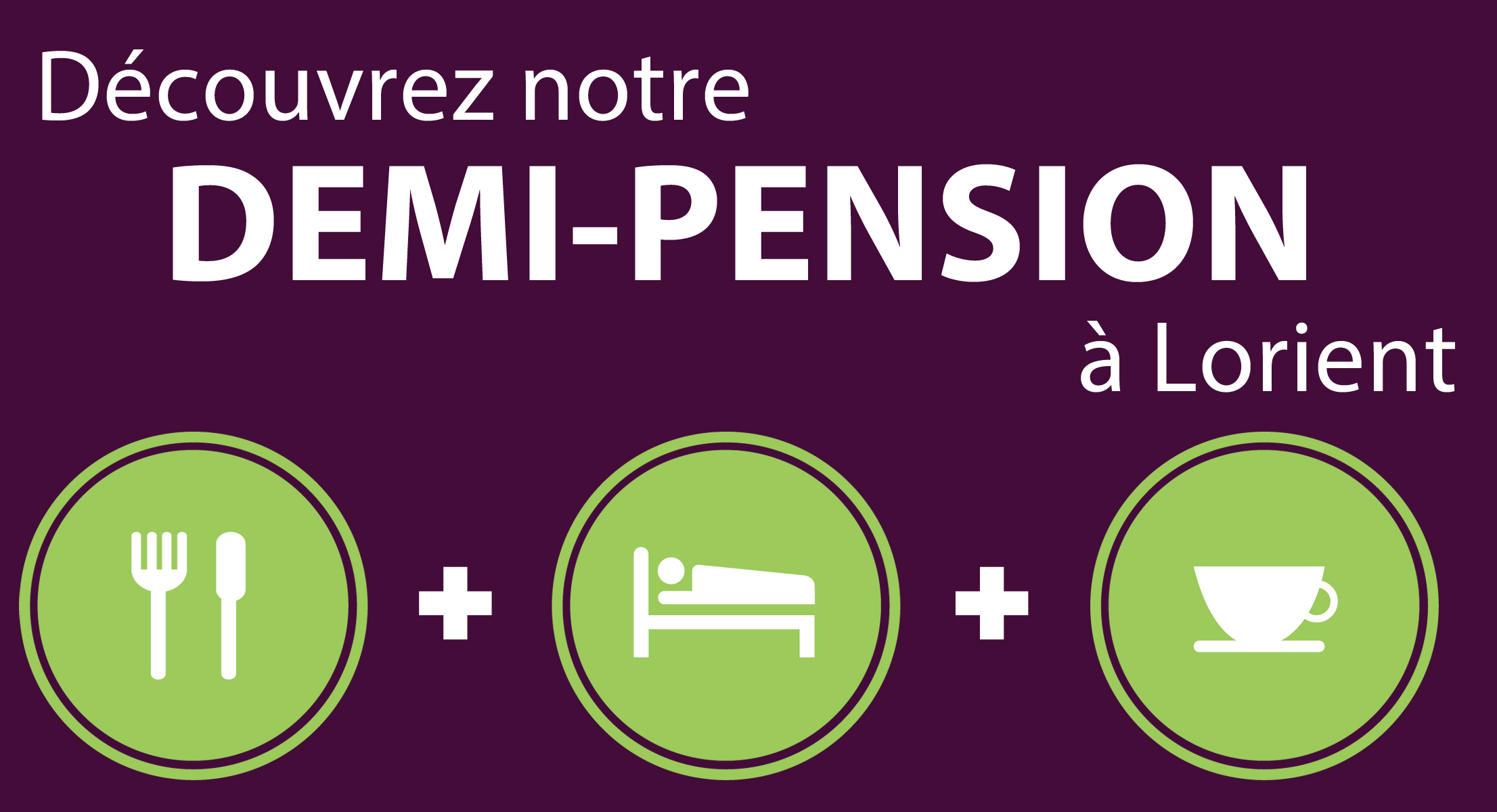 la pension complète – room with 3 meals included
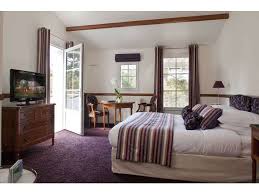 la lotion anti-moustiques –insect repellant
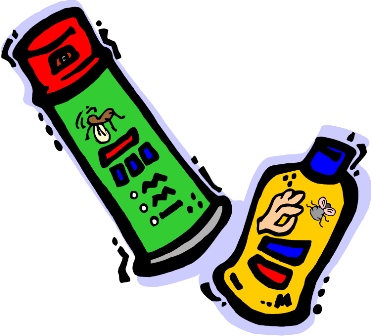 le sac de couchage – sleeping bag
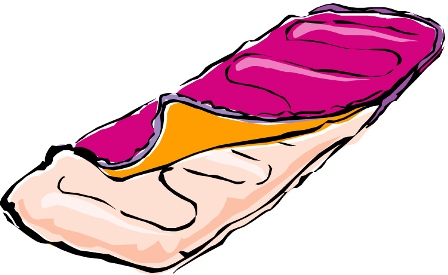 le sac de voyage – travel bag
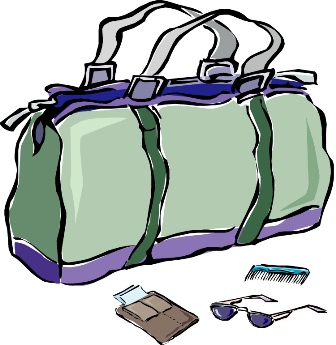 la tente – tent
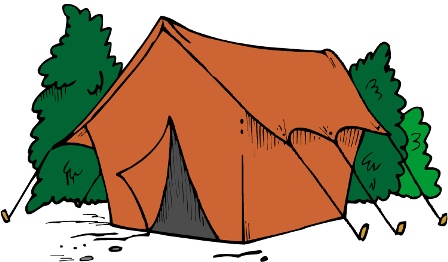 Je me suis baigné(e) tous les jours pendant les vacances. – …every day…
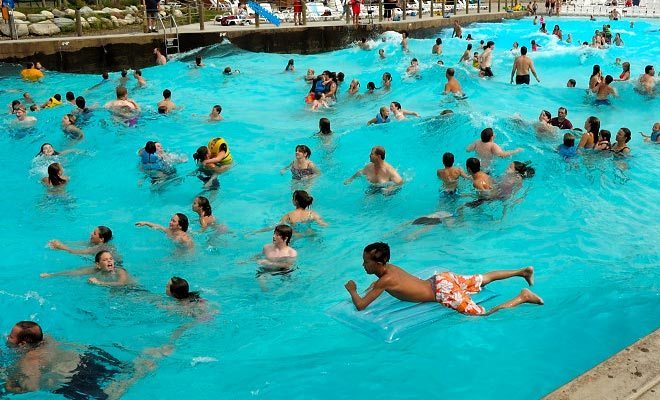 Quand il faisait beau, j’allais à la plage. – When…
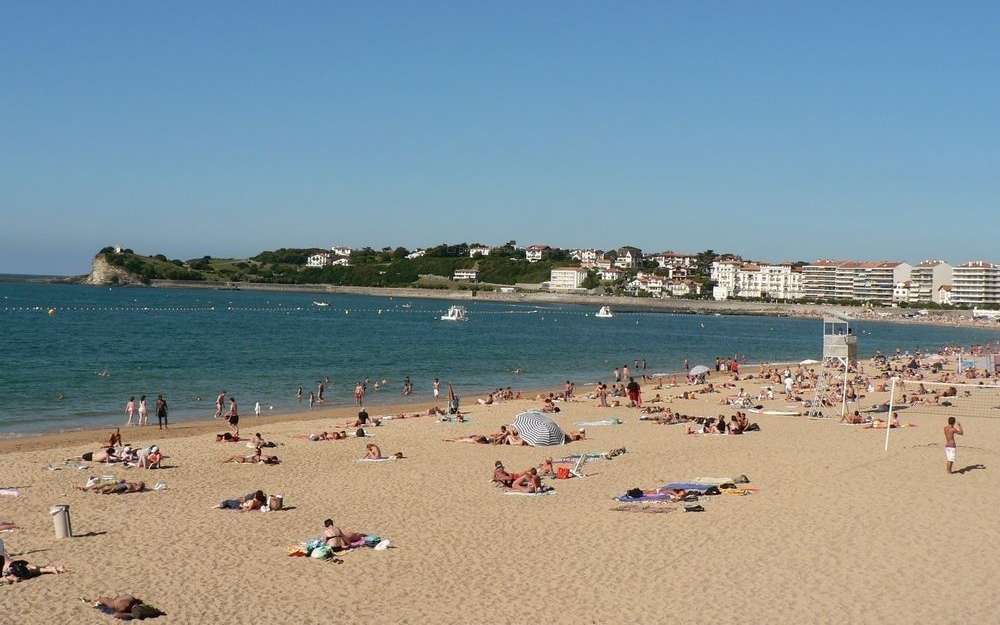 Le soir, on faisait un feu de camp et on jouait de la guitare. – Every evening / In the evening
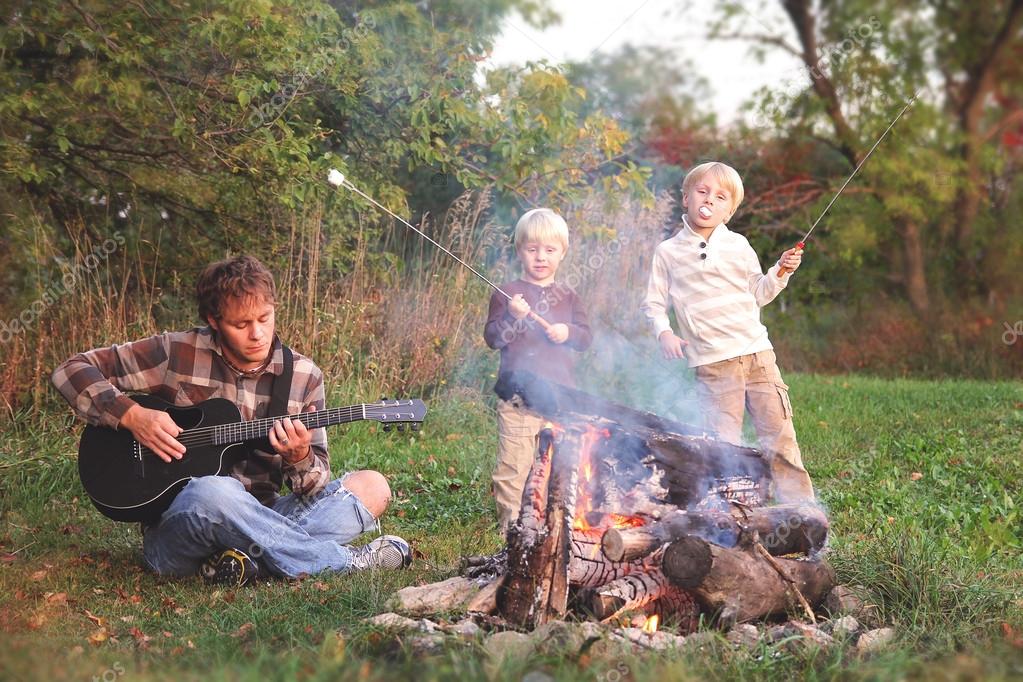 Tous les deux jours, on allait à la pêche avec mon grand-père. – Every other day…
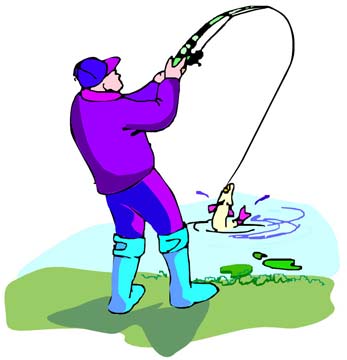 Exprimons-nousTo describe a place in the past
Il y avait beaucoup de monde à l’hôtel. – There was / There were…
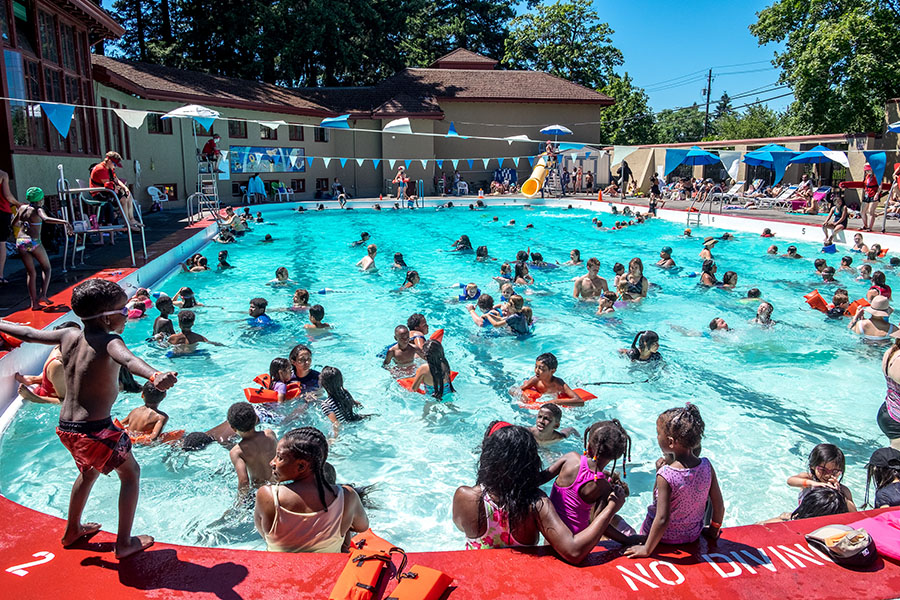 Les paysages me rappelaient la Corse. –…reminded me of…
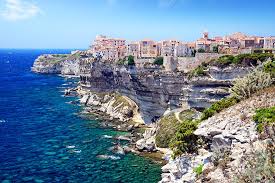 Il faisait froid le soir. – The weather was…
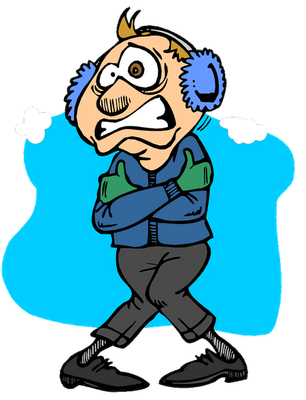 C’était super / génial, les châteaux de la Loire. – It was…
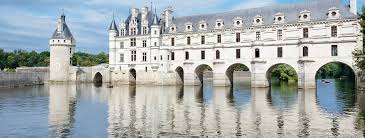